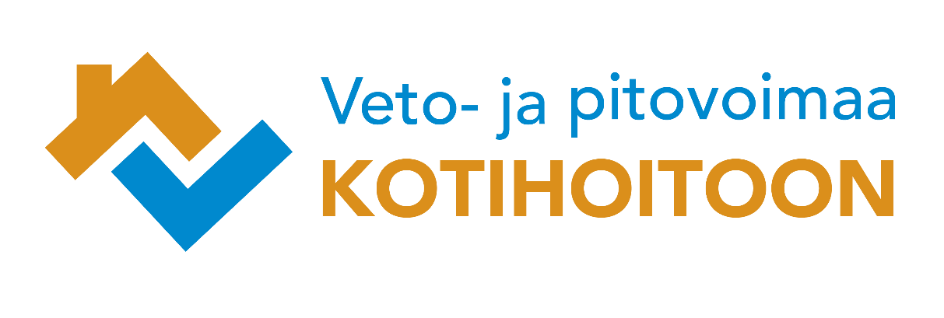 Viestintäsuunnitelma
1.4.2020-31.3.2023
Veto- ja pitovoima a kotihoitoon
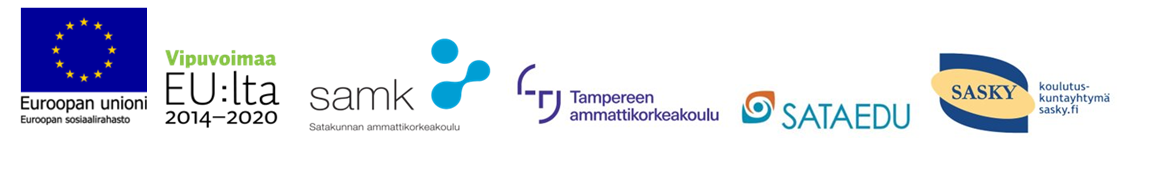 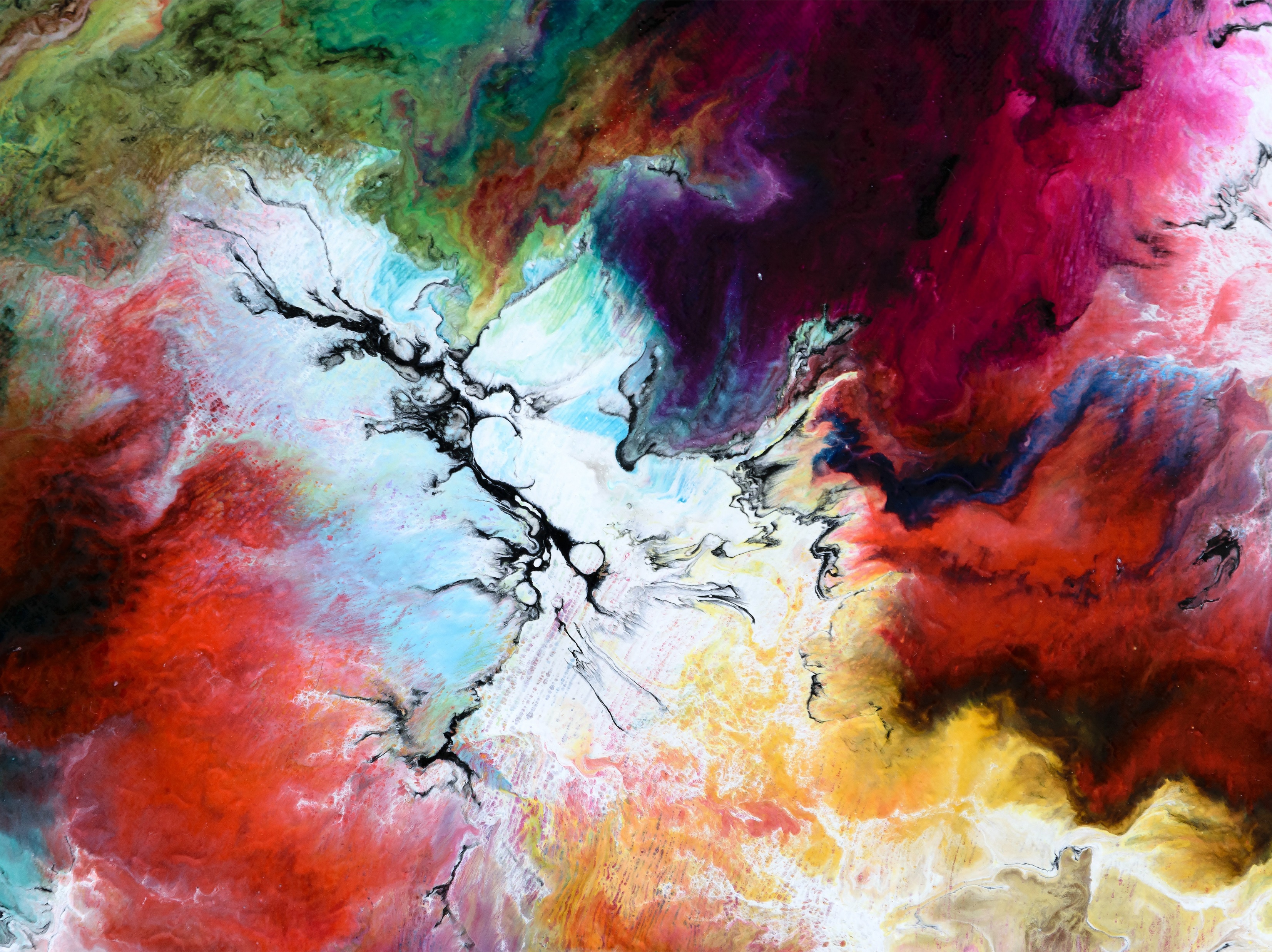 SISÄLTÖ
Rahoittaja
Veto- ja pitovoimaa kotihoitoon -hanke tiivistetysti
Hankkeen missio
Hankkeen visio
Arvolupaus
Arvot
Veto- ja pitovoimaa kotihoitoon, hankkeen kattavuus 
Hankkeen osallistujat
Hankkeen tavoitteet 
Hankkeen eteneminen ja aikataulut
Hankkeen viestintäkanavat
Hankkeen sisäinen viestintä
Hankkeen ulkoinen viestintä
Tunnistetut haasteet ja riskit 
Seuranta ja raportointi
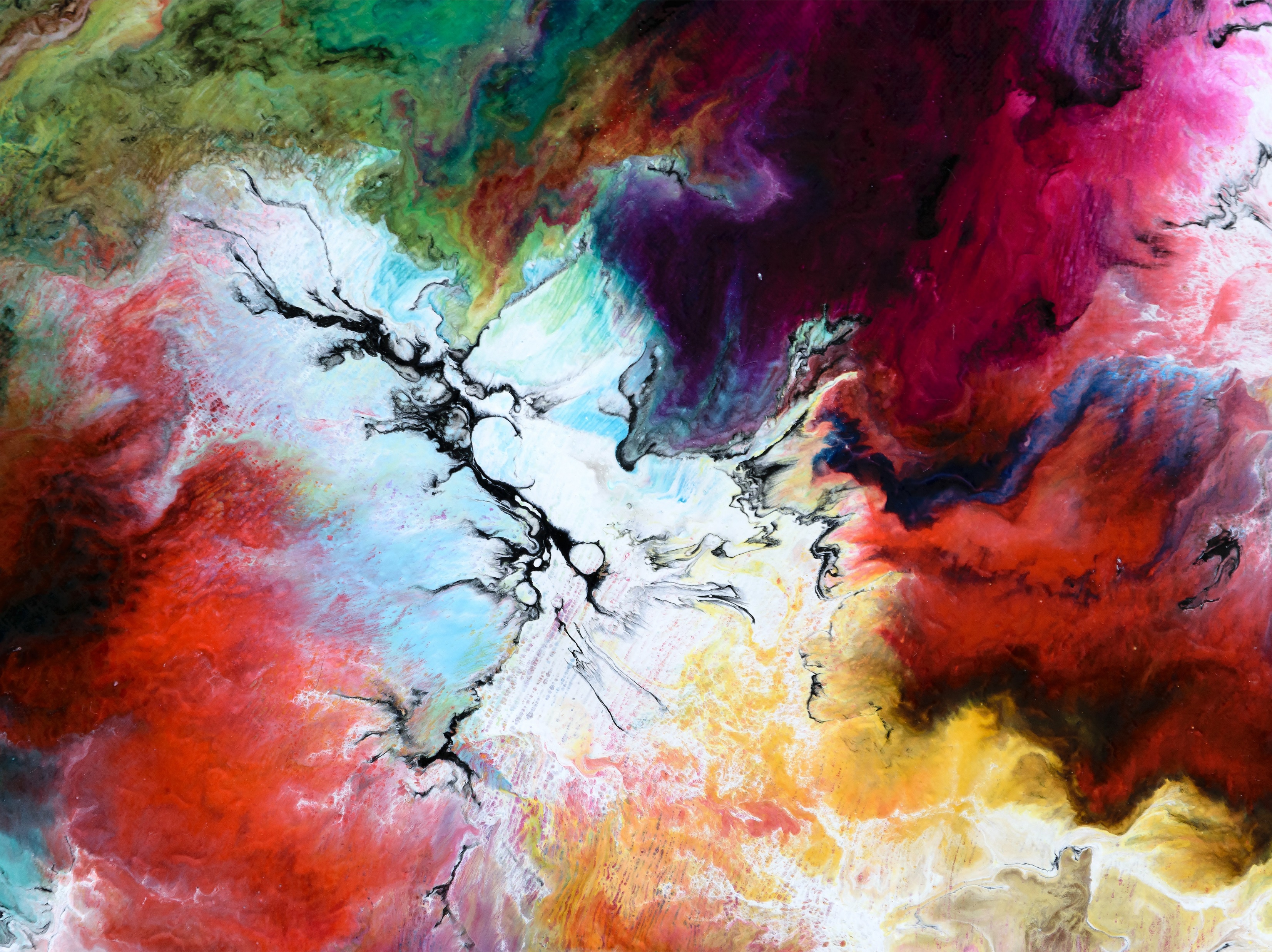 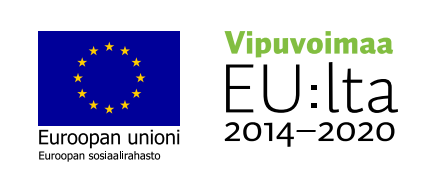 1. Rahoittaja
Kestävää kasvua ja työtä 2014–2020 Suomen rakennerahasto-ohjelma

Hankekoodi: S21932

Toimintalinja: 4. Koulutus, ammattitaito ja elinikäinen oppiminen
Erityistavoite: 9.1. Siirtymävaiheita ja koulutuksellista tasa-arvoa tukevien palveluiden parantaminen
Kustannusmalli: Flat rate 17 %
 
Hanke on toteutettava 01.04.2020 - 31.03.2023 välisenä aikana.
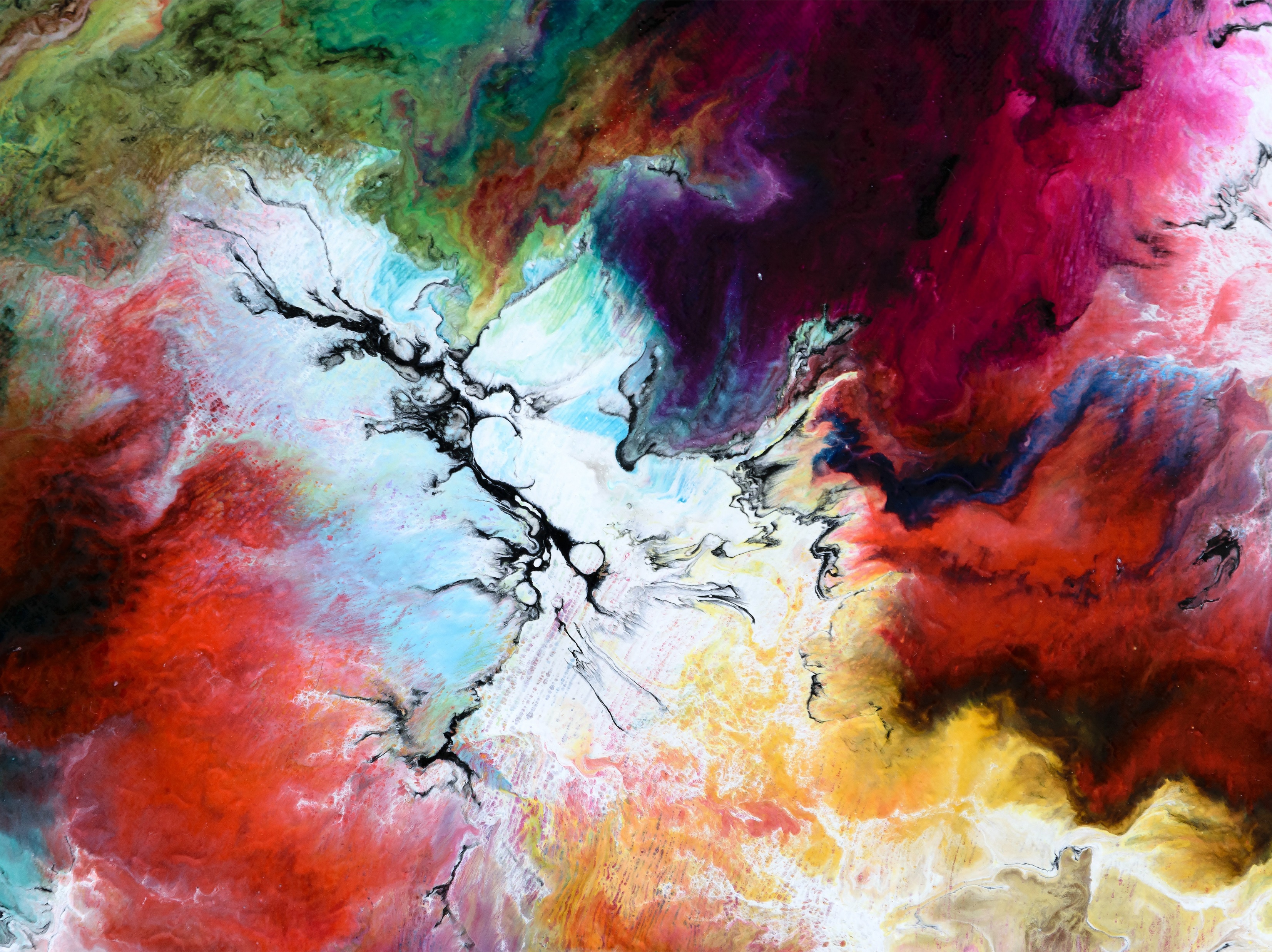 2. Veto- ja pitovoimaa kotihoitoon  -hanke    tiivistetysti
Veto- ja pitovoimaa kotihoitoon -hankkeen tavoitteena on vahvistaa kotihoidon palvelukseen valmistuvien opiskelijoiden ja kotihoidossa työskentelevien ammattilaisten toimintaedellytyksiä ja muutoskyvykkyyttä sekä lisätä kotihoidon työn veto- ja pitovoimaisuutta sosiaali- ja terveyspalveluissa.
Tässä hankkeessa rakennetaan opiskelijoille väylä, joka lisää kotihoidon vetovoimaisuutta ja tukee opiskelijan siirtymistä kotihoidon tehtäviin. Keskiössä ovat opintojensa loppuvaiheessa olevat opiskelijat, jotka yhdessä kotihoidon työntekijöiden kanssa kehittävät kotihoidon työn erityispiirteet huomioivia työn tekemisen tapoja ja työn organisoinnin käytäntöjä. Kehittämisen tueksi laaditaan digitaaliseen oppimis-ympäristöön materiaalia opiskelijoiden ja työntekijöiden käyttöön. Kehittämisessä hyödynnetään työpajatyöskentelyä. Työpajojen teemoista muodostuu digitaalinen työkirja, jota käytetään koko hankkeen ajan.
Kotihoidon veto- ja pitovoimaisuuden vahvistamiseksi hankkeessa tuotetaan mentorointimalli ja –opas alalle valmistuvien opiskelijoiden, kotihoidon ammattilaisten ja esimiesten käyttöön. Tähän pyritään myös kehittämällä työuran rakentamisen ja hallinnan malli, jota pilotoidaan hankkeen aikana. Hankkeen jälkeen mallia levitetään valmistuvien opiskelijoiden ja alan ammattilaisten käyttöön.
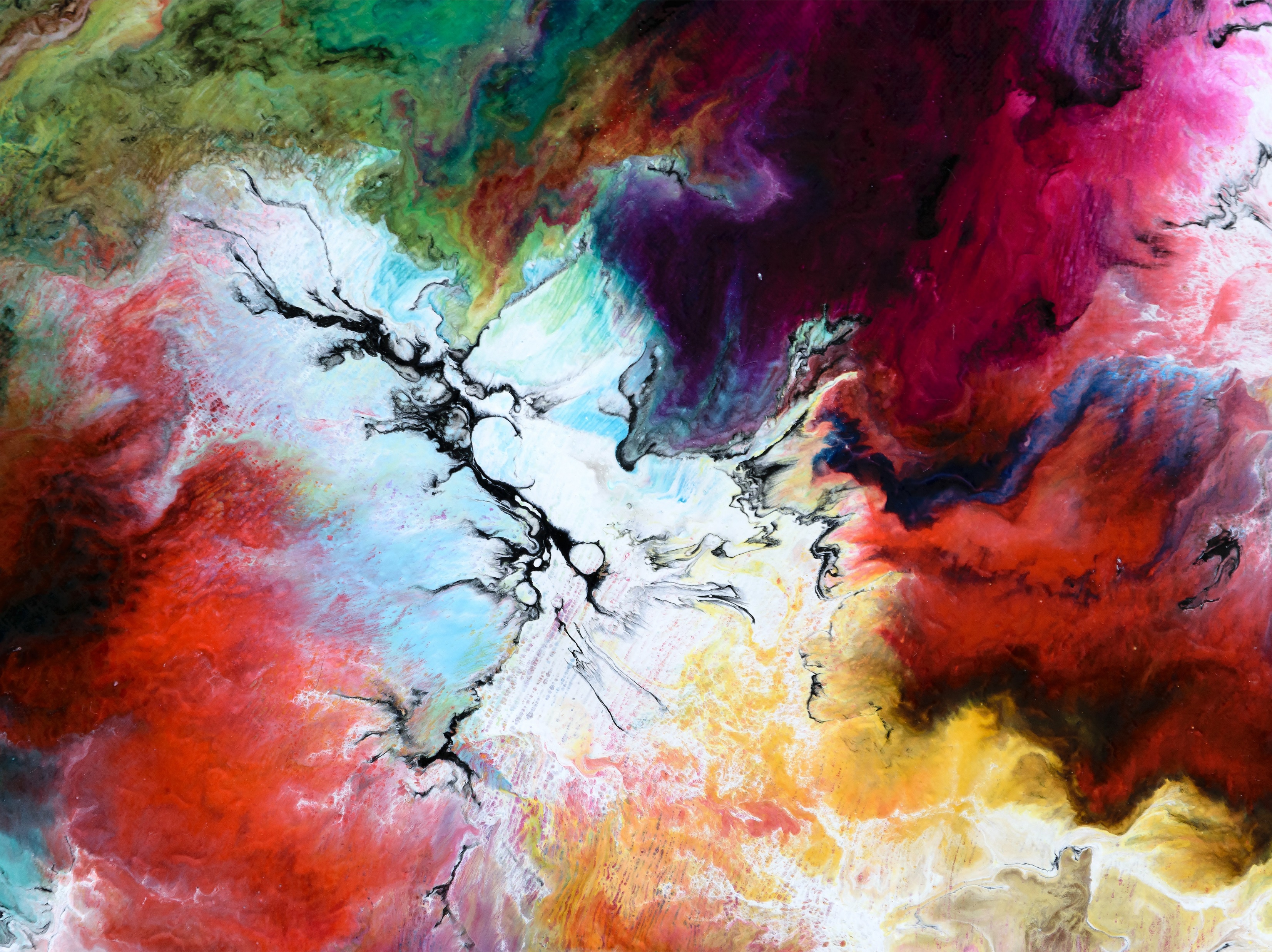 3. Hankkeen missio
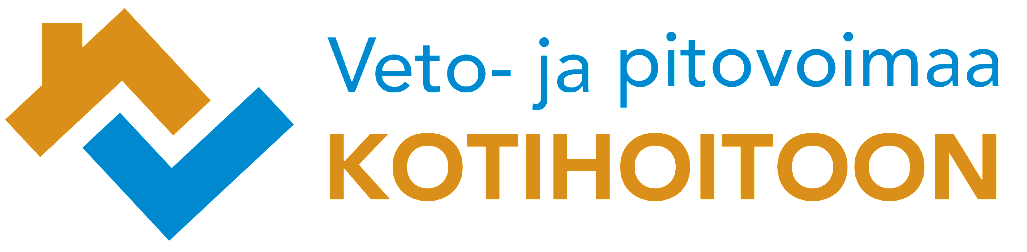 Hankkeen missiona on hankkeen päätavoite:

Hankkeen tavoitteena on vahvistaa kotihoidon palvelukseen valmistuvien opiskelijoiden ja kotihoidossa työskentelevien ammattilaisten toimintaedellytyksiä ja muutoskyvykkyyttä sekä lisätä kotihoidon työn veto- ja pitovoimaisuutta sosiaali- ja terveyspalveluissa.
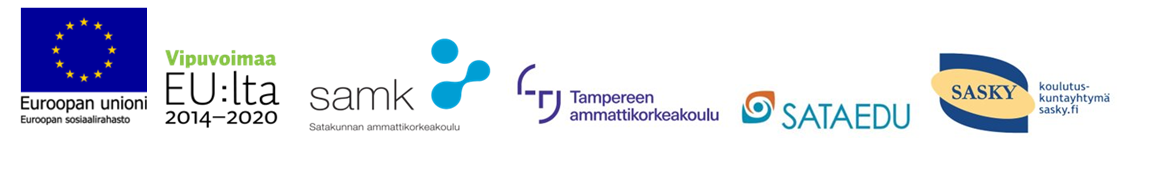 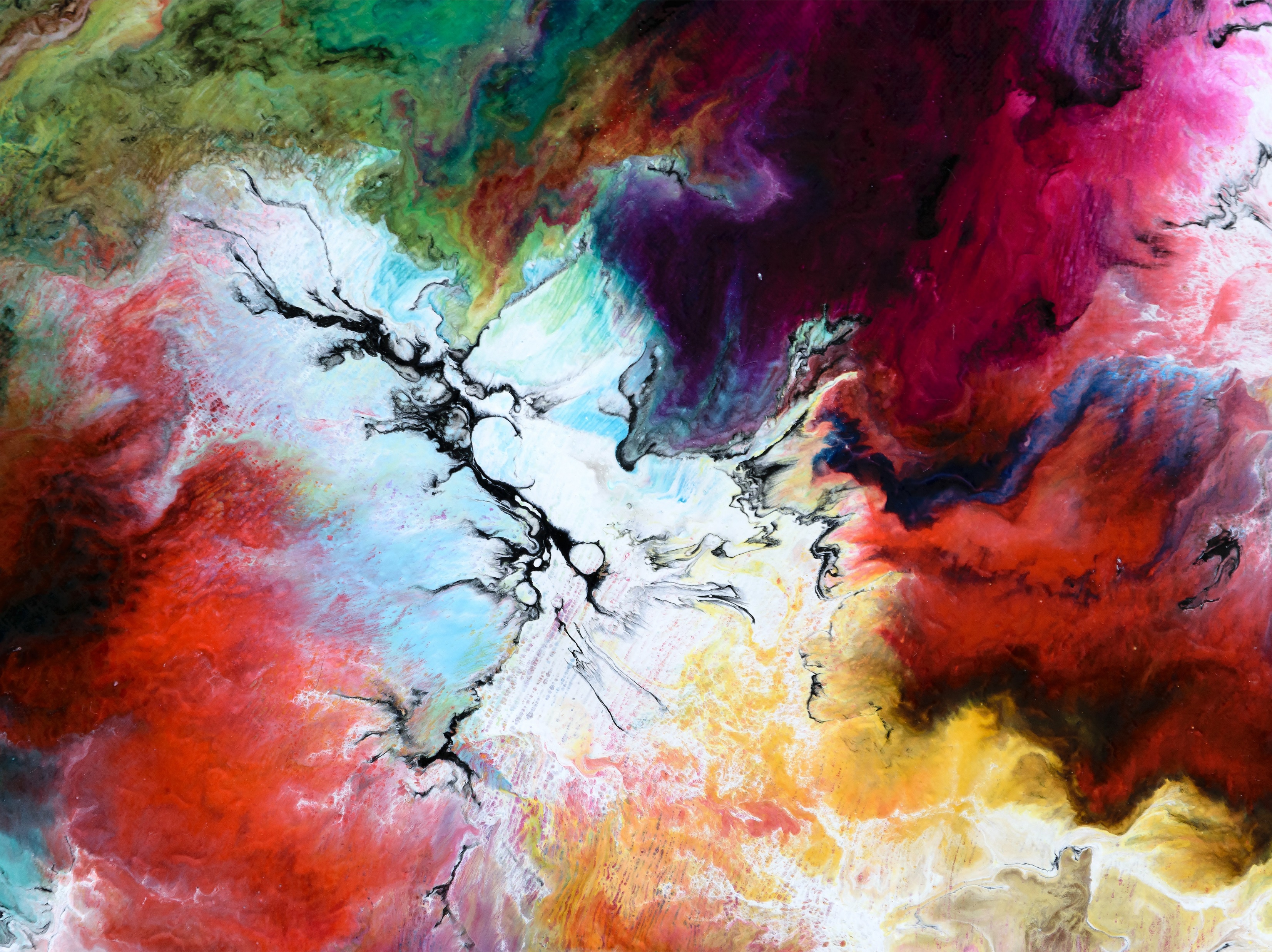 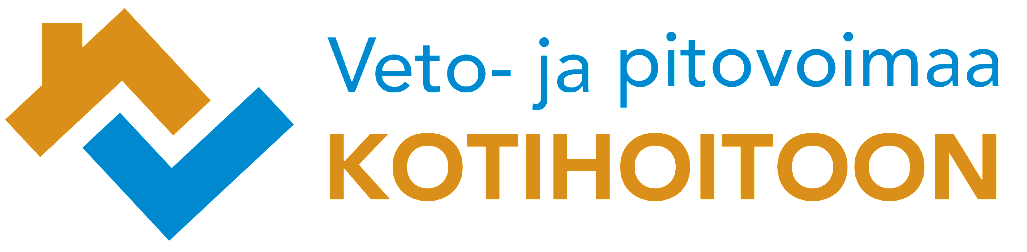 4. Hankkeen visio
Hankkeen visiona ovat hankkeen lupaukset sen tuottamista uutuusarvoista:

1. Kotihoidon veto- ja pitovoiman lisääminen vahvistamalla alalle valmistuvien opiskelijoiden ja kotihoidon ammattilaisten osaamista sekä muutoskyvykkyyttä.

2. Hanke edistää uudenlaisten kumppanuuksien syntymistä, kun hanke toteutetaan erilaisten toimijoiden kanssa yhteistyössä

3. Hanke mahdollistaa uusien ja innovatiivisten palveluiden tuottamisen ja tuottamistapojen kehittämisen
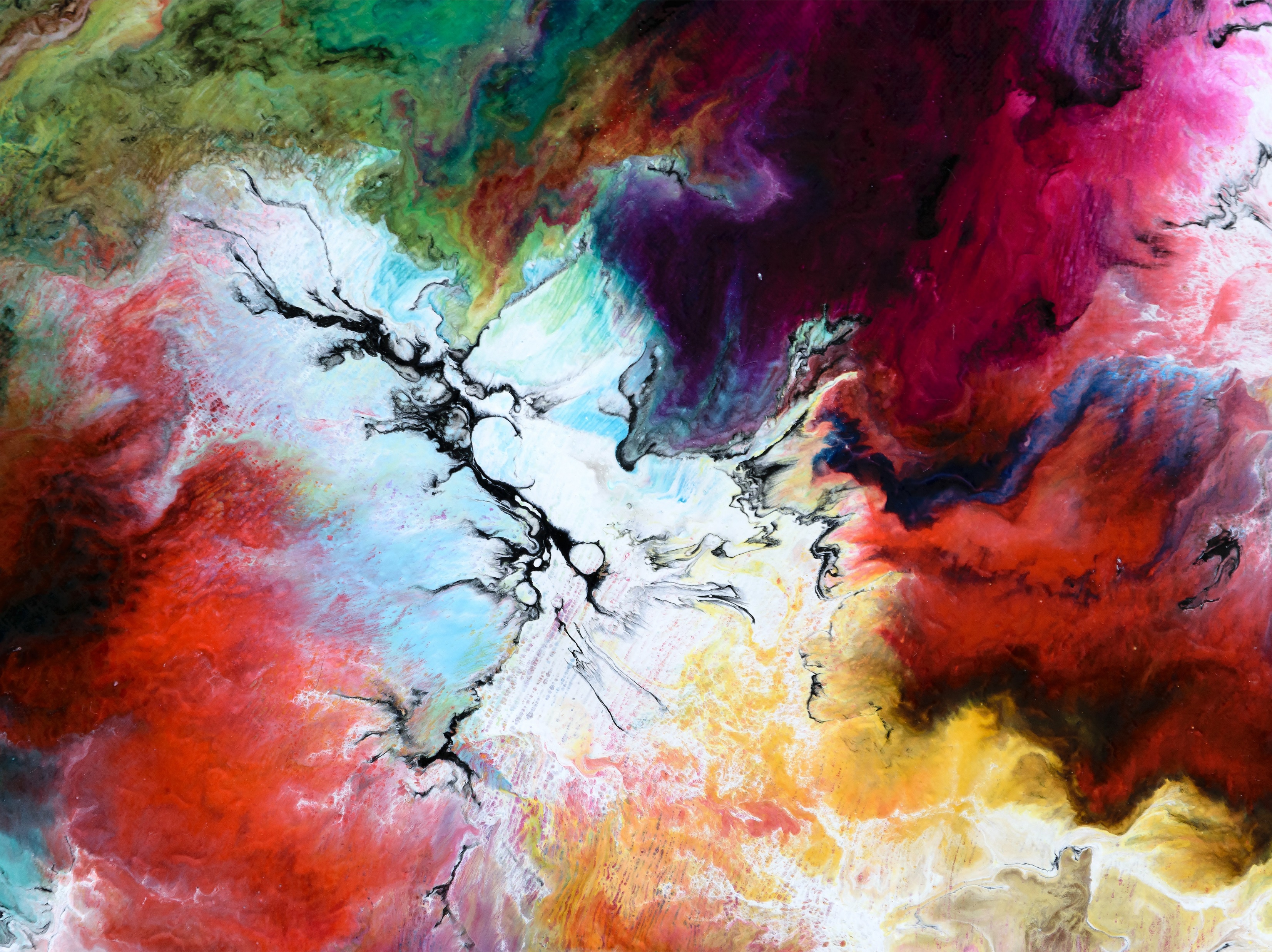 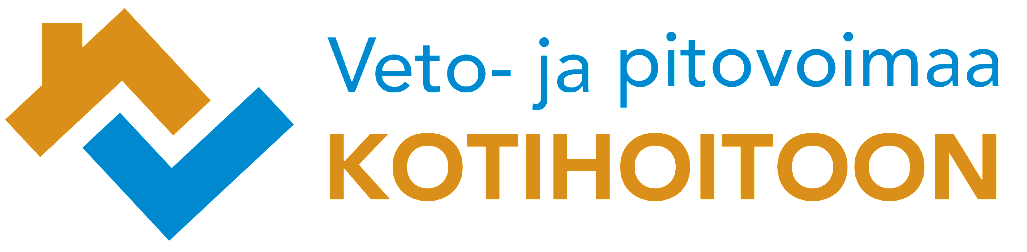 5. Arvolupaus
1. Vahvistamme hankkeessamme opiskelijoiden sekä kotihoidon ammattilaisten osaamista ja muutoskyvykkyyttä sisältäen valmiudet uudenlaisten palveluiden kehittämiseen omassa työssä.

2. Kehitämme hankkeessamme kotihoidon työn erityispiirteet huomioivia työn tekemisen tapoja ja työn organisoinnin käytäntöjä.

3. Tuotamme hankkeessamme mentorointimallin ja laadimme mentorointioppaan alalle valmistuvien opiskelijoiden, kotihoidon ammattilaisten ja esimiesten käyttöön.

4. Toteutamme hankkeessamme kotihoidon ammattilaisten työuran rakentamisen ja hallinnan mallin toimenpiteiden, ideoiden, oppien, kokemuksien ja palautteiden pohjalta.
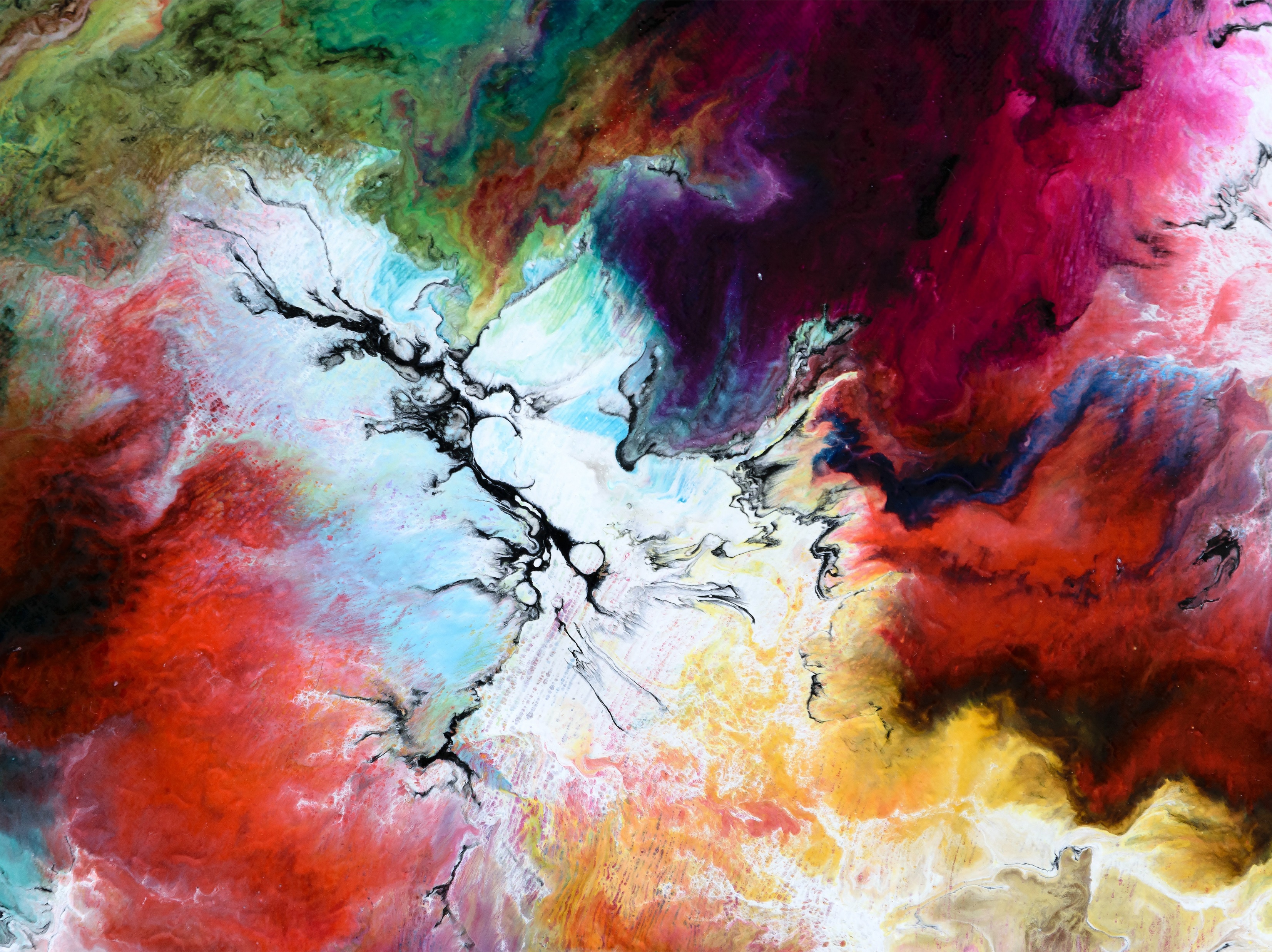 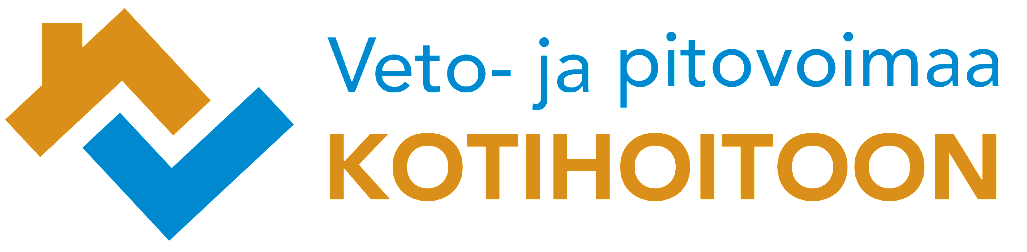 6.  aRVOT
Asiakaslähtöisyys: kaikessa hankkeen kehitystoiminnassa lähtökohtana on asiakas

Avoimuus: avoimuuden periaatetta toteutetaan kaikissa hankkeen toiminnoissa ja hankkeessa tuotettu materiaali tulee alan ammattilaisten avoimeen käyttöön. 

Yhdessä kehittäminen: prosessoimme hankkeen sisältöä yhdessä kotihoidon työntekijöiden ja esimiesten ja alalle suuntaavien opiskelijoiden kesken. Toimintamme tuottaa hyötyä yhteistyön kaikille osapuolille.

Kunnioitus: arvostamme kaikkien osallistujien ammattitaitoa ja osaamista. Luomme yhteisiä kehittämismyönteisiä oppimis- ja työympäristöjä.
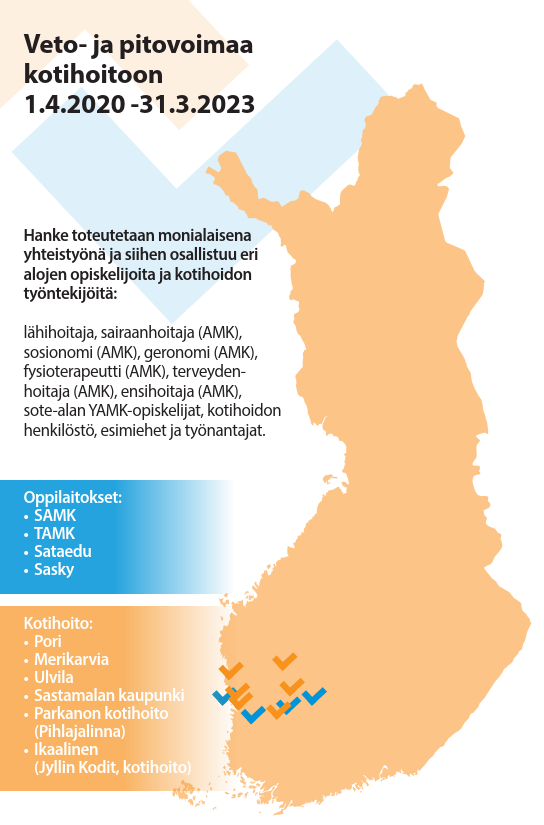 7. Veto- ja pitovoimaa kotihoitoon
hankkeen kattavuus  
Pirkanmaa ja Satakunta
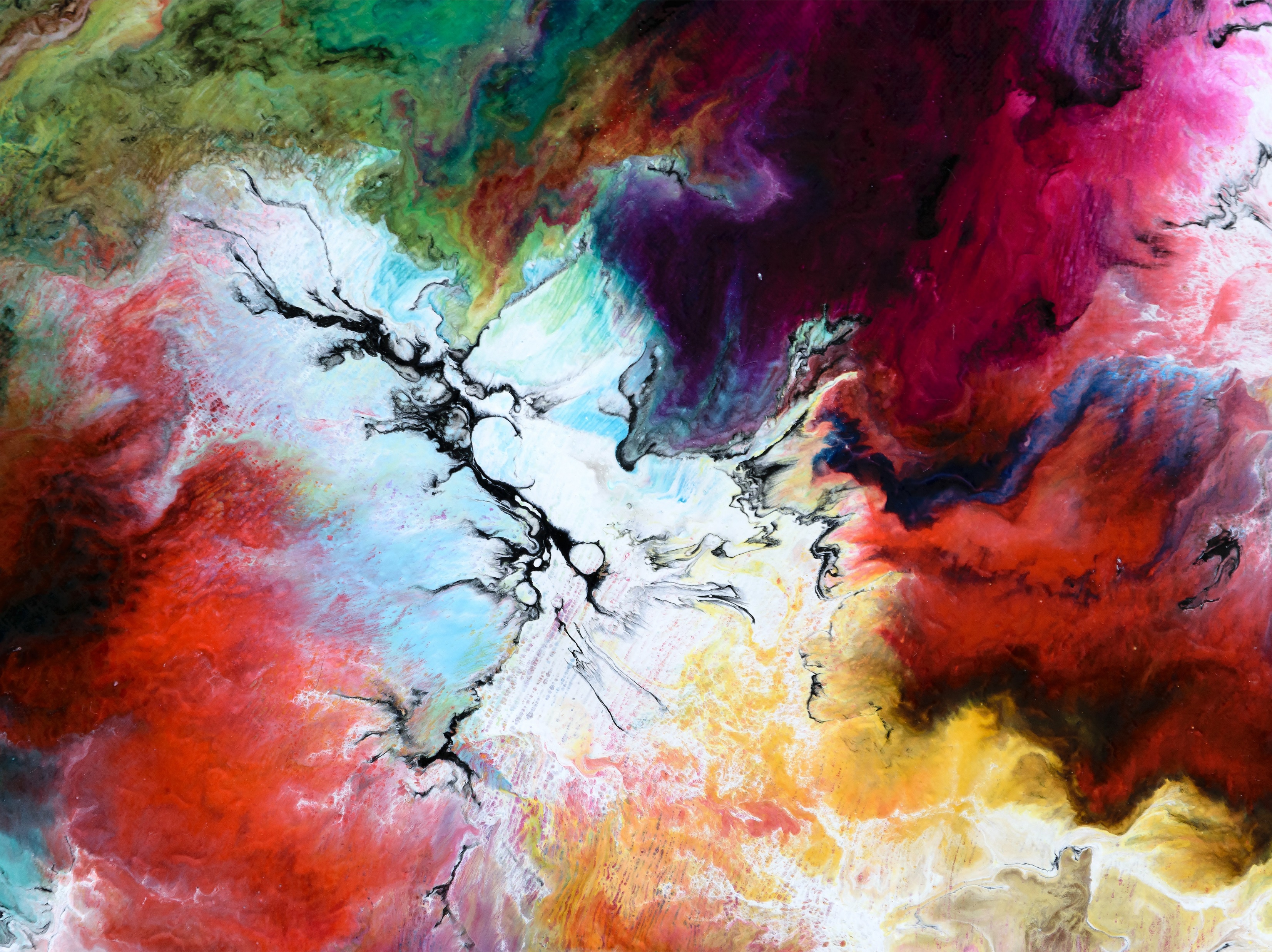 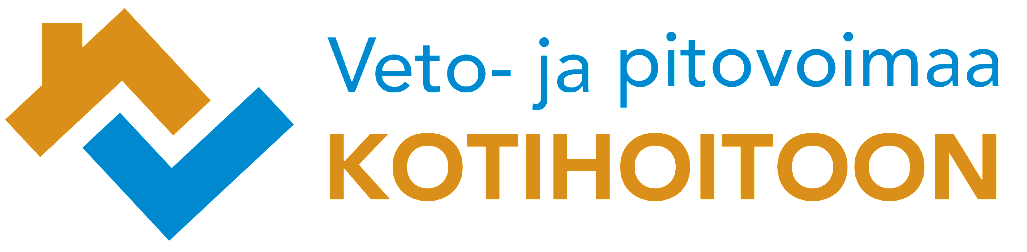 8. Hankkeen osallistujat
Kotihoidon työntekijät ko. organisaatioissa
Kotihoidon esimiehet ko. organisaatioissa
Kotihoidon työnantajat
Hankkeeseen osallistuvat opiskelijat eri oppilaitoksista: 
sosionomi (AMK), geronomi (AMK), sairaanhoitaja (AMK), fysioterapeutti (AMK), lähihoitaja, terveydenhoitaja (AMK), ensihoitaja (AMK) ja sote-alan YAMK-opiskelijat
9. Hankkeen tavoitteet      1/2
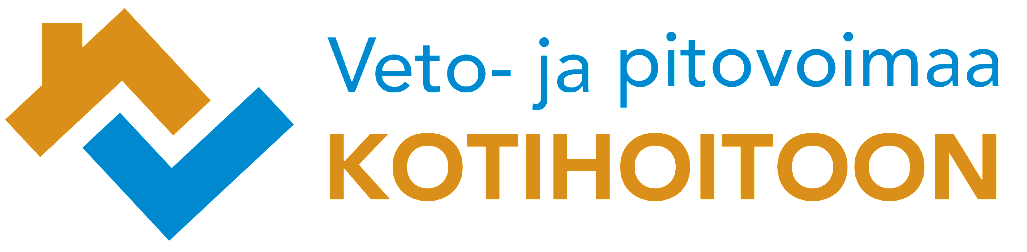 rakentaa opiskelijoille väylä, joka lisää kotihoidon vetovoimaisuutta ja tukee opiskelijan siirtymistä kotihoidon tehtäviin
kehittää kotihoidon työn erityispiirteitä huomioivia työn tekemisen tapoja ja työn organisoinnin käytäntöjä yhteistyössä kotihoidon ammattilaisten ja alalle valmistuvien opiskelijoiden kanssa (työpajatyöskentely, tarkastuslista ja viestintäsovellus)
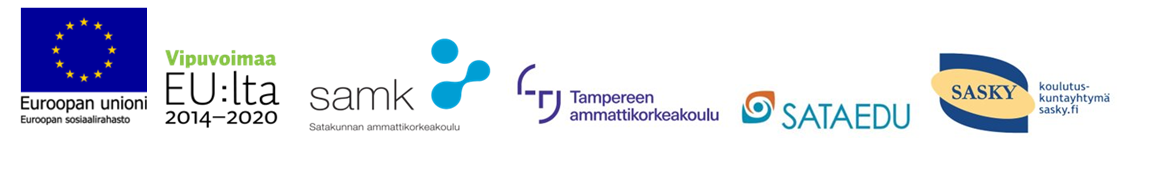 9. Hankkeen tavoitteet      2/2
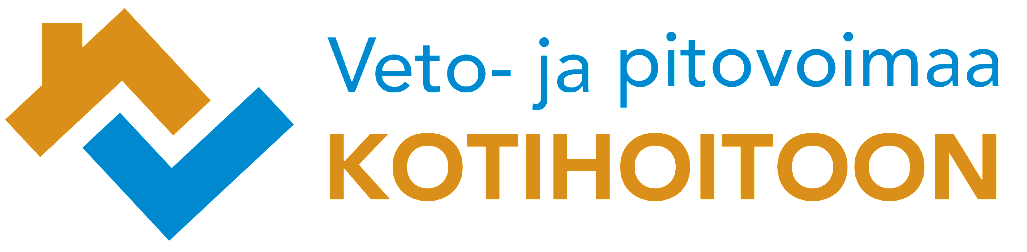 laatia digitaaliseen oppimisympäristöön materiaalia opiskelijoiden ja työntekijöiden käyttöön (mm. digitaalinen työkirja)
tuottaa mentorointimalli ja –opas alalle valmistuvien opiskelijoiden, kotihoidon ammattilaisten ja esimiesten käyttöön. 
kehittää työuran rakentamisen ja hallinnan malli, jota pilotoidaan hankkeen aikana ja levitetään mallia valmistuvien opiskelijoiden sekä alan ammattilaisten käyttöön.
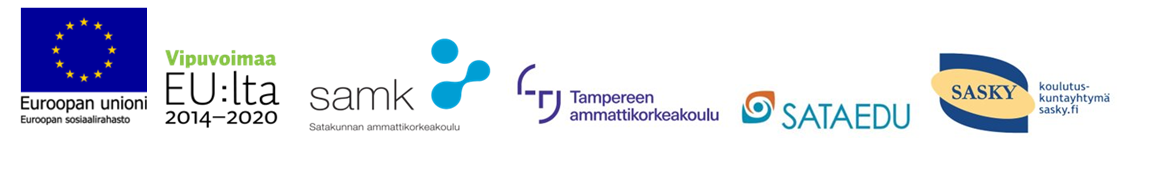 Vuosi 2020
Vuosi 2021
Vuosi 2022-2023
10.Hankkeen eteneminen ja aikataulut
Osatavoite 1. Opiskelijoiden ja kotihoidon ammattilaisten osaamisen ja muutoskyvykkyyden kehittäminen
Toimenpide 3: 
Työpajojen markkinointi ja osallistujien rekrytointi
Toimenpide 2: 
Digitaalisen materiaalin ja oppimisympäristön suunnittelu ja toteutus
Toimenpide 5: 
Koonti työpajojen vaikuttavuudesta
Toimenpide 1: 
Työpajojen suunnittelu hankkeen alussa ja puolivälissä
Toimenpide 4: 
Työpajojen järjestäminen neljä kertaa (26.10; )
Osatavoite 2: Kotihoidon työtapojen ja työn organisointia tukevien käytäntöjen kehittäminen
Toimenpide 2: 
Alalle valmistuvien opiskelijoiden sekä kotihoidon ammattilaisten osaamis-tarpeiden tunnistaminen
Toimenpide 4: 
Tarkistuslistan arviointi sekä viestintäsovelluksen prototyypin käytettävyyden testaus ja
toimintapotentiaalin selvittäminen
Toimenpide 1: 
Kotihoidossa tehtävän työn haasteiden kartoittaminen
Toimenpide 3: 
Tarkistuslistan ja sen viestintäsovelluksen prototyypin työstäminen
Osatavoite 3: Mentorointimallin kehittäminen ja mentorointioppaan laatiminen
Toimenpide 3: Kyselyn vastausten analysointi fokusryhmätoiminnan sisältöalueiden luomiseksi
Toimenpide 4: Fokusryhmätoiminnan toteuttaminen mento-rointimallin ja -oppaan kehittämiseksi
Toimenpide 1: Mentorointimallin kehittämiseen informointi ja kehittämistyöhön osallistujien rekrytointi
Toimenpide 2: Kyselyn toteuttaminen laadittavan mentorointioppaan sisällöstä
Toimenpide 5: Mentorointimallin ja laaditun –oppaan arviointi ja edelleen kehittäminen
Osatavoite 4: Työuran rakentamisen ja hallinnan mallin toteuttaminen
Toimenpide 1: 
Hankkeen toimien tarkastelu ja toimenpiteiden tuottaman aineiston analysointi työuran hallinnan näkökulmasta.
Toimenpide 2: 
Kotihoidon ammattilaisille soveltuvan työuran rakentamisen ja hallinnan mallin kehittäminen
Toimenpide 3: 
Kehitetyn mallin kokeilu ja pilotointi sekä mallin edelleen kehittäminen hankkeen puitteissa
Toimenpide 4: 
Työuran rakentamisen ja hallinnan mallin levittäminen alan ammattilaisten käyttöön.
Osatavoite 5. Yleiset toimenpiteet: hankehallinto, viestintäsuunnitelma ja viestintä, hankkeen ilme, aineistonhallinta ja tulosten levittäminen
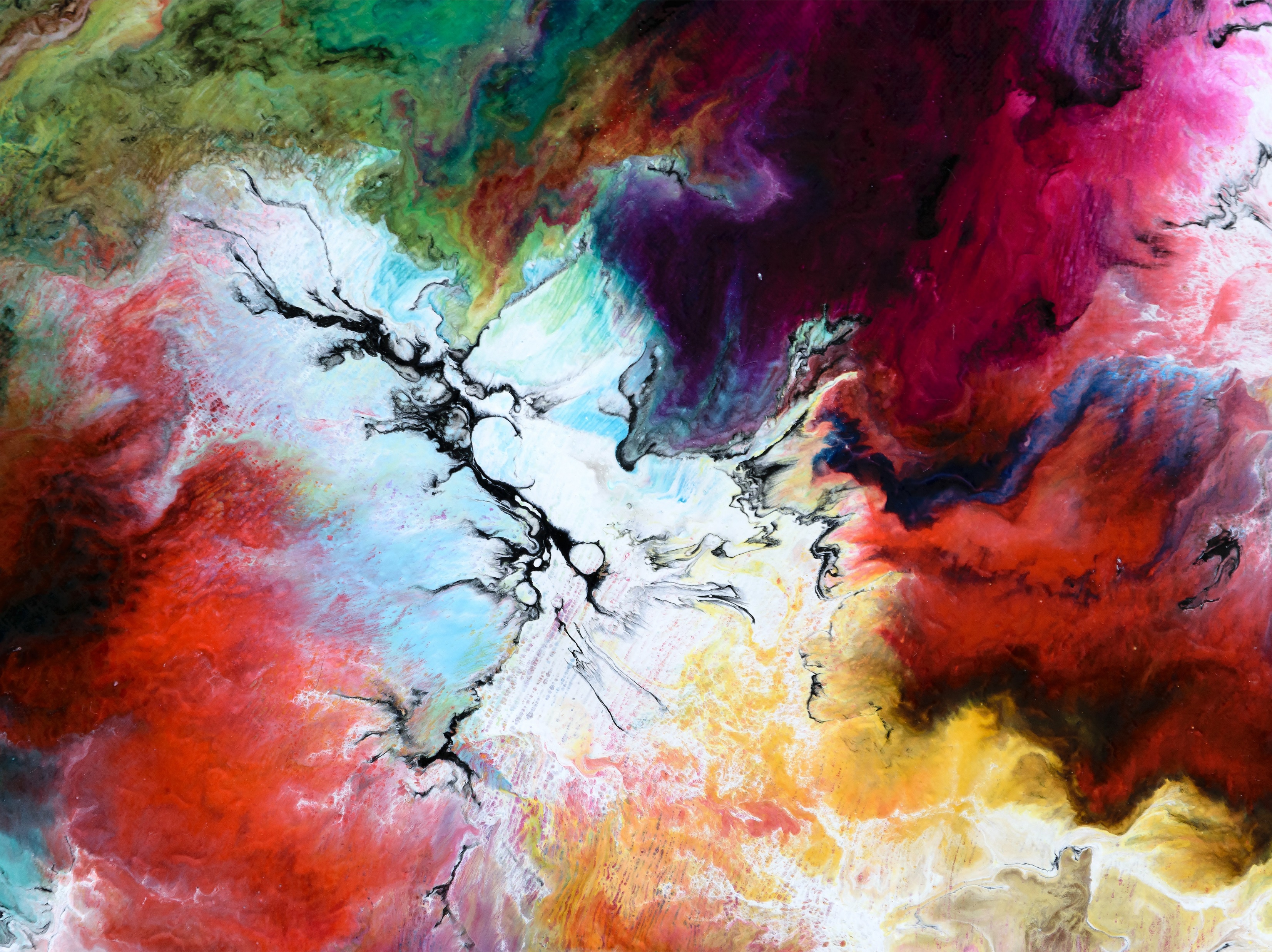 11. Hankkeen    viestintäkanavat
Facebook  postaukset hankkeen tapahtumista ja ajankohtaisista asioista
Twitter hankkeella on twitter-tili, #veto- ja pitovoimaa kotihoitoon ESR-hanke. Twiittaukset hankkeen ajankohtaisista asioista ja tuloksista
www-sivut kävijäseuranta ja hankesivujen blogi ajantasaisista asioista
Blogit hankkeen blogi sekä Tamkin ja Samkin blogit 1x vuosi
Konferenssit 1-2 hankkeen aikana, mm. webinaari 10.2.2020
Ammatilliset tapahtumat 1-2 kertaa hankkeen aikana
Intrat säännöllinen tiedottaminen
Ammatilliset ja paikallislehdet  lehtijuttu ja ammatillinen kirjoitus kerran vuodessa
Uutiskirje hankkeen osallistujille puolivuosittain hankkeen aikana
Tietosuojaseloste  laitetaan näkyville hankkeen www-sivuille
12. Hankkeen  Sisäinen  viestintä
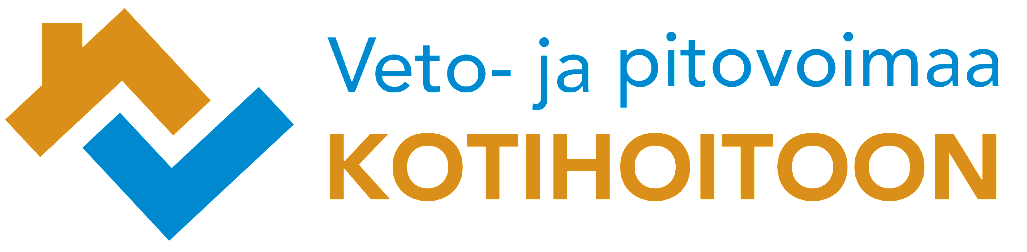 13. Hankkeen ulkoinen  viestintä
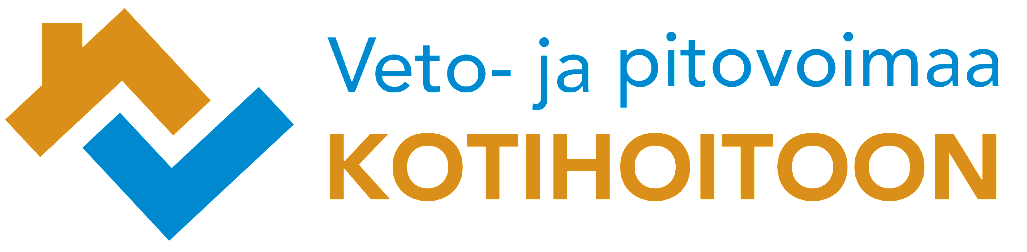 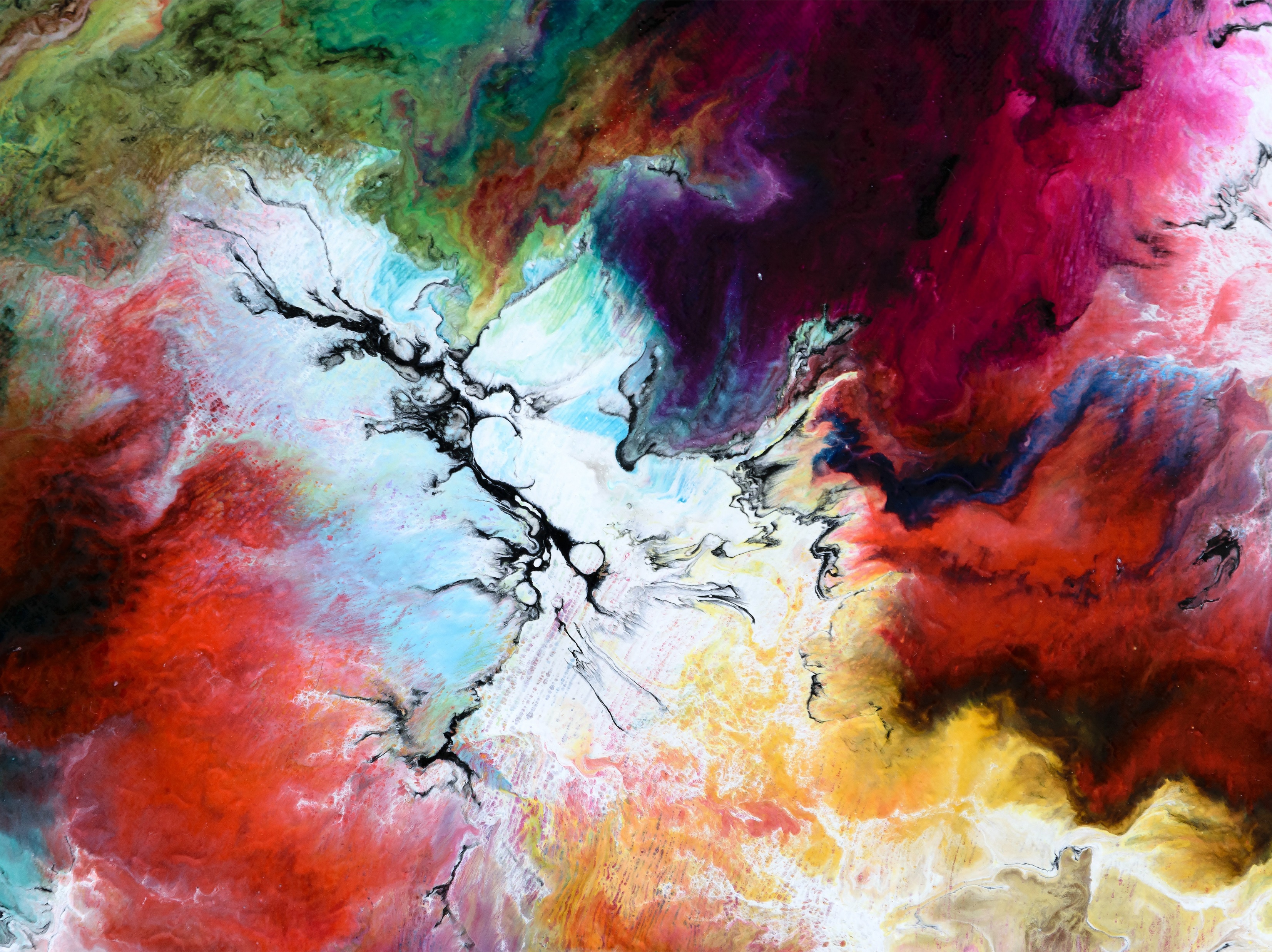 14. Tunnistetut haasteet ja riskit
Hankehakemuksessa on todettu riskeiksi:
HR-riskit: kotihoidon ammattilaisia ei saada sitoutumaan hankkeeseen.
Johtamisen riskit: hankkeen avainhenkilöt vaihtuvat
Yhteistoimintariskit: osallistujaorganisaatiot eivät sitoudu yhteistyöhön.
Kehittämistyön riskit: kehittämisellä haitallinen vaikutus henkilöstöön.
 Riskit huomioidaan hankkeen toteutuksessa ja ennaltaehkäistään riskien toteutumista.
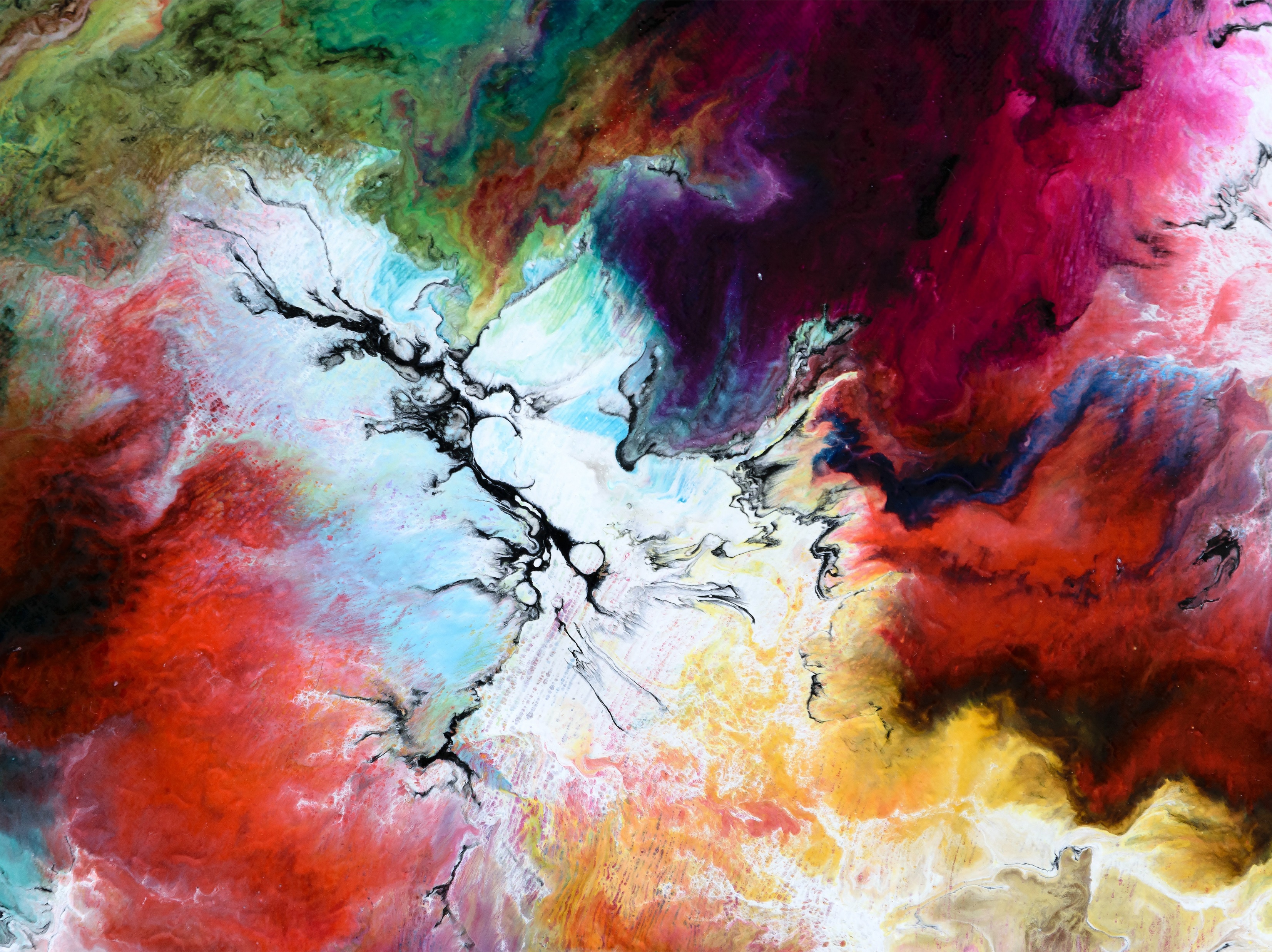 15. Seuranta ja raportointi
Seuranta ja raportointi tehdään ESR-ohjelman mukaisesti ja myös viestinnän tilanne arvioidaan seurantaraportin tekemisen yhteydessä